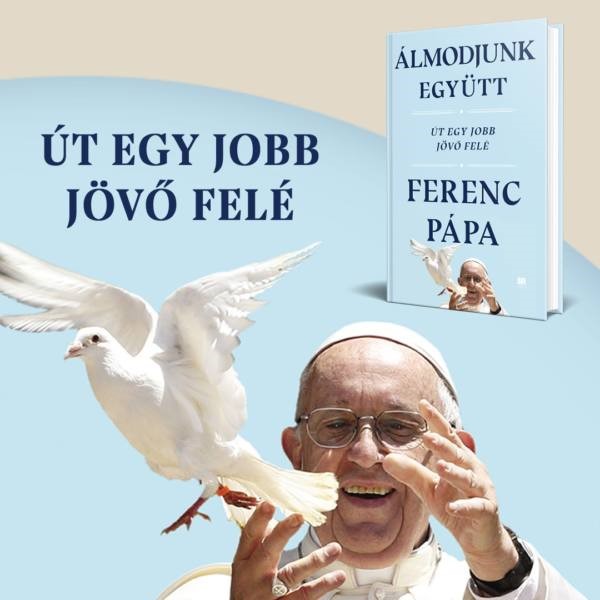 Prof. dr. habil Schmidt Péter CScMagyar Tudományos AkadémiaJövőkutatási Tudományos Albizottság(JTAB ülése) 2021. április 9.
Külön aktualitása a könyv ismertetésének, hogy a napokban 2021. április 4-én, Húsvétvasárnap, Ferenc pápa a hagyományos
„URBI ET ORBI” áldást intézett Róma városának és a világnak, melyre feltűnő módon kiemelten figyelt fel a világsajtó.
A pápa ugyanis élesen fogalmazva szólította fel a világ vezető hatalmait a fegyverkezés visszaszorítására és a fegyverek gyártásának minimális szintre történő csökkentésére.
Ugyanakkor egészségügyi kérdésekben is állást foglalt és hangsúlyozta:
mindenkinek joga van a COVID-19 elleni oltáshoz, és gazdagabb országoknak kötelességük, hogy mind nagyobb számban juttassanak oltóanyagot a szegényes sorban élő országok számára.
Megállapíthatjuk: Kiváló értékálló könyvet vehet kezébe az olvasó.
Az Álmodjunk együtt egyedi, kivételes mű, amelynek üzenetét Ferenc pápa ebben a könyv formájában juttatja el.
Ne felejtsük el, hogy Ferenc pápát éppúgy tisztelik a nem katolikusok, mint a dalai lámát a nem buddhisták.
Ez egy személyes vallomás. Soha pápa még nem engedte az olvasóit ennyire közel magához – részletesen beszámol három személyes epizódról, amelyek során egy-egy válság átformálta az életét. (Buenos Aires, Frankfurt és Cordoba).
Teljesen egyedülálló jelentőségű és precedens nélküli, hogy egy egyházfő ilyen kendőzetlenül vegye számba a világunkat markában tartó gonoszság formáit. 

A pápa több évtizedes vezetői tapasztalatára hagyatkozva mutatja meg, hogyan foghatunk össze mi, emberek, annak ellenére, hogy különböző dolgokban hiszünk és máshol élünk.
Tanításából leszűrhetjük, miért és hogyan igyekezzünk korlátozni a nagyvállalatok és a politikusok túlhatalmát, hogyan tegyünk a környezetvédelemért, és milyen eszközökkel emelhetnénk ki embertársainkat a nyomorból, gazdasági - közgazdasági indikátorokkal alátámasztva. 
Naprakész információi onnan erednek, hogy Ferenc pápa a Covid-19 okozta válság kitörésekor azonnal szakértőkkel ült össze, hogy meghallgassa őket.
Ferenc pápa már megjelentetett több ezer hosszabb-rövidebb művet, de az Álmodjunk együtt a legszemélyesebb alkotása, amelyben míves stílusban, mégis erőteljesen buzdít mindannyiunkat cselekvésre, és a korábbiaknál érzékletesebben tárja fel tapasztalatait és nézeteit.
Ferenc pápa Jorge Mario Bergoglio néven olasz bevándorlók gyermekeként 1936. december 17-én Buenos Airesben született. 
1969-ben szentelték pappá a Jézus Társasága Jezsuita rendben. 1969-ben szentelték püspökké, 1973-ban tartomány főnökké. 1980-ban a Buenos Aires-i Colegi Maximo rektorává nevezték ki.
1998-ban Buenos Aires érseke, 2001-ben bíborosi kinevezést kapott.

2013 márciusában  választották meg  Róma püspökévé, a katolikus egyház 266. pápájává:
Ferenc pápa néven
A pápa önéletrajza
A szerző Dr. Austen Ivereigh könyve öt fejezetben 223 oldalon mutatja be a pápa értékes gondolatait, ez már a szerző 3. könyve az egyházfőről, de messze a legkiválóbb.

Alaposan elemezve a könyvet a széles látókörű szentatya több mint félszáz olyan előremutató tényeket, jövőbe mutató gondolatokat ébresztett bennem, de gondolom nagyszámú a hívő és nem hívő emberben, melyből mint jövőkutatással foglalkozó orvos.
A könyv egyes fejezetei:
Prológus
Ideje a látásnak
Ideje a választásoknak
Ideje a cselekvésnek
Epilógus
Hat következő, teljesen egyedülálló témákat emelném ki: (a)
gazdasági kérdések, közgazdasági kérdések az egyház szempontjából új alapokon történő megközelítése
a környezetvédelem iránti teljes elkötelezettség, valamint a szárazföldi ipari szennyeződések illetve az óceánok vizein okozott károsításának  visszaszorítására tett pozitív javaslatok
a nők szerepének jelentős bevonása - egyelőre civil alapon - vezető egyházi testületekbe, tanácsadó vezetőségi tagnak, egyéb fontos kiemelt egyházi intézményekbe (egyházi kultúra-, oktatás - és művészetek)
Hat következő, teljesen egyedülálló témákat emelném ki: (b)

a Krisztus tanait egyoldalúan bíráló egyházi személyekkel való teljes párbeszéd kiépítése, a klérus modernizációs elképzeléseit is figyelembe véve

a papi nőtlenségre utaló egyes óvatos kijelentései, különös tekintettel a szórványban élő egyházi szolgálatot teljesítő laikus családok  esetében, egyelőre a Dél Amerikai kontinens egyes régióban valamint az Amazonas vidékén, ahol jelenleg is laikus katekétok családjukkal együtt hirdetik az igét

a társadalmi különbségek radikális megszüntetésére tett kezdeményezések
Miért fontos számomra a pápai tanításokat bemutató könyv? (a)
Budapest, 1938.
1938. május utolsó hete: 
XXXIV.Eucharisztikus Világkongresszus Budapesten, Schmidt Lajos kéményseprő mester, nagyapám és édesapám 
Dr. Schmidt Ferenc a későbbi államügyész  személyesen találkozik Pacelli bíborossal, pápai nunciussal, akit 1939. januárjában XII. Pius pápa néven pápává választottak
Miért fontos számomra a pápai tanításokat bemutató könyv?(b)
Győr, 1996.
1996. szeptember 6-7-én - mint fő szervezőként - személyesen találkoztam Szent II. János Pál pápával, Győrött az Ipari parkban, illetve a Győri Bazilikában megtartott Pápai misén
Miért fontos számomra a pápai tanításokat bemutató könyv?(c)
Vatikán 2011. május 01. 
illetve 2014. április 27.
személyesen részt vettem II. János Pál pápa boldoggá avatásán, illetve szentté avatásán, a Vatikánban, győri delegáció vezetőjeként

2012. június 26.
XVI. Benedek pápa a Vatikánból küldött pápai áldást tartalmazó díszoklevelet számomra
Hálás köszönettel tartozom Nováky Erzsébet professzor asszonynak, aki személyemet javasolta a JTAB ülésén a könyvismertetésre, 
továbbá
köszönet Tóthné Szita Klára professzor asszonynak, aki a  könyvismertetést a  JTAB ülésének programjába beépítette.
KÖSZÖNÖM A FIGYELMET!